PRD-9.INT.01-T011Numerical evaluation of LM-CPS performance in COMPASS-U
I. Ivanova-Stanik et al.
Institute of Plasma Physics and Laser Microfusion, Poland
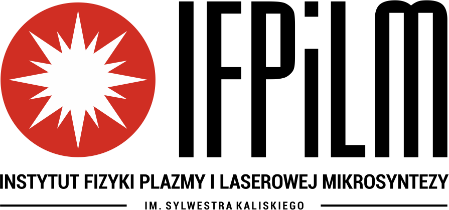 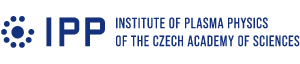 COREDIV code: pros and cons
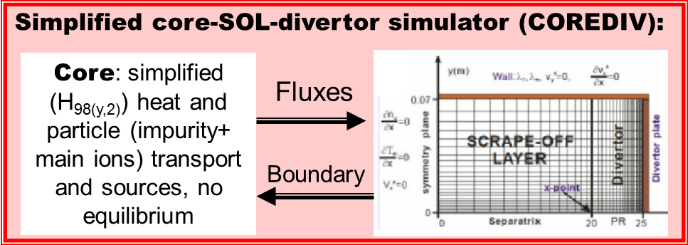 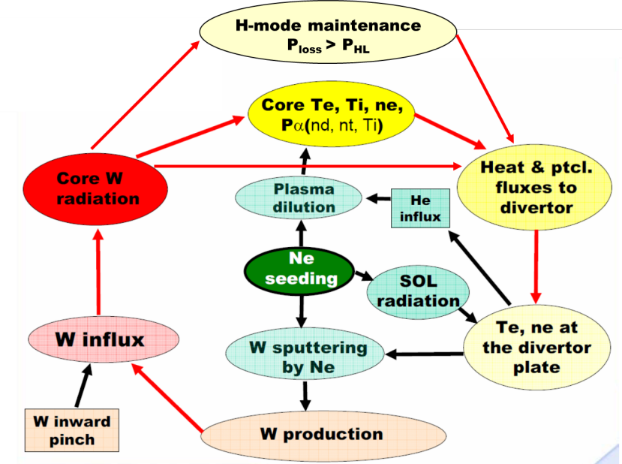 Advantages:
Self-consistent modeling core and SOL: Important for simulation of the impurity with high atomic number: W, Ni, Ar, Kr
Included atomic processes: ionization, recombination, excitation, charge exchange
 Solved each ionization stage of the impurities
Intrinsic and seeded impurities – gas puff at different positions
LM implemented
 Faster code: 1case -  12h
I. Ivanova-Stanik | PRD-LMD End-of-year/Kick-off meeting| 08. 02 2024
2
COREDIV code: pros and cons
Disadvantages:
Anomalous transport described by simple model:
tE from experimental 
ELMy H-mode scaling
Ce – adjusted iteratively to 
keep prescribed confinement
Equations for plasma rotation and plasma current neglected  j(r) – given input function, (no evolution of magnetic field)
 Position of the pedestal as a input parameter
 Slab geometry for the SOL 
 Non included private region
 Drifts neglected
 Analytical model for neutrals accounts for plasma recycling and impurity sputtering  → detachment can not be modeled correctly. 
 Only thermal neutron
Irena Ivanova-Stanik| M21-02 Meeting |22.06.2022 | Page 3
I. Ivanova-Stanik | PRD-LMD End-of-year/Kick-off meeting| 08. 02 2024
3
Idea
METIS
(1D)
COREDIV
HeatMD
Evap.+sputt.
FiESTA
Magn equil.
COMPARISON
ERO 2.0
Evap.+sputt.
SOLPS ITER
2D (SOL+EDGE)
Experiment
Benchmarkt
TECXY
2D (SOL+EDGE)
I. Ivanova-Stanik | PRD-LMD End-of-year/Kick-off meeting| 08. 02 2024
4
Aim and input data
The simulation are prepared for COMPAS scenerio 3210.
We assuming:
nesep = 0.35<ne>vol 
H98 = 0.815
RrecycLi,Sn = 0.1
DSOL = 0.5 m2/s, DSOL = 0.3 m2/s
W divertor
Choice of impurities 
Self - consistent simulations with 3 impurities: 
C – fixed source at midplane, chosen to fit Zeff (Zeff = 1.3)
Li, Sn  - fixed source at divertor plate 
W – from sputtering (all ions)
The radiation and ZEFF levels fitted simultaneously
Aim: Answer the questions: 
How much is limit of the impurities?
What is temperature of the divertor plate?
What is the difference between Li and Sn?
I. Ivanova-Stanik | PRD-LMD End-of-year/Kick-off meeting| 08. 02 2024
5
COREDIV simulation
Comparison on the profile with results from Metis: F. Jaulmes et al 2021, Nucl. Fusion 61 046012
radiation fraction go to 75%-80% 
Higher DSOL go to higher  SOL radiation (effect by C radiation)
Lower tungsten concentration (CW) < 4×10-6 
Diffusion for case 3210 have small influence of the limit of the gas puff level
Temperature of the plate (TePLATE) is lower: about 5eV for case with Sn and 5-11 eV for Li. W is produced mainly by C 
No problem to work in H-mode (PSOL > PLH)
Sn have no influence on the pedestal (the maximum of the radiation is   for a/r  between 0.4 and 0.8
I. Ivanova-Stanik | PRD-LMD End-of-year/Kick-off meeting| 08. 02 2024
6
COREDIV&HeatLMD
Results from COREDIV and HeatLMD codes for the inclined target from in thermal equilibrium with ELMy H-mode attached plasma
Author | Event | dd Month yyyy
7
COREDIV simulation
Name of presenter | Conference | Venue | Date | Page 8
Plasma parameters versus Γ Sn : (a) W concentration,, (b) electron temperature (TePLATE) and density (nePLATE)to plate, to SOL (PSOL) (c) Sn and Li concertation and d) Sn radiation in core (left) and Li density on the separatrix (left).
Plasma parameters versus Γ li : (a) W concentration,, (b) electron temperature (TePLATE) and density (nePLATE)to plate, to SOL (PSOL) (c) Sn and Li concertation and d) Sn radiation in core (left) and Li density on the separatrix (left).
I. Ivanova-Stanik | PRD-LMD End-of-year/Kick-off meeting| 08. 02 2024
8
Prompt redeposition – classical formula
The fraction of not promptly redeposited Li (left) and Sn (right) ions escaping from divertor plate as a function of temperature in 1.5 T (dot line) and 2.5 T (straight line) magnetic field for different electron densities
Author | Event | dd Month yyyy
9
Prompt redeposition – Tskhakaya formula
Tskhakaya D. et al., Modelling of tungsten redeposition coefficient, J. Nucl.Mater. 463 (2015) 624–628.
Author | Event | dd Month yyyy
10
CONCLUSIONS:
The COREDIV code has been used to perform self-consistent core-edge simulations of case with Sn and Li puff.
Tungsten is produced only due to carbon +self-sputtering.
 Preliminary COREDIV predicts core concentration about 10-11% Li (depend by radial diffusion in SOL region) for 0.025% for Sn.
 For the case with Sn, 60% from radiation is from Sn
The Li and Sn have small influence on the W.
 Prompt re-deposition for Li is about 10% and strongly depend by magnetic field, but for Sn is higher  and go to 90% and influence of the magnetic field is smaller.
For attached 2 MW H-mode and target inclined against the magnetic field reaching thus 160 MW/m2, we conclude necessity of backside cooling of the LMD target because just inertial cooling yields radiative collapse. 
However, a thin target with just 2 mm thickness yields to acceptably low Sn release even for so high heat flux.
I. Ivanova-Stanik | PRD-LMD End-of-year/Kick-off meeting| 08. 02 2024
11
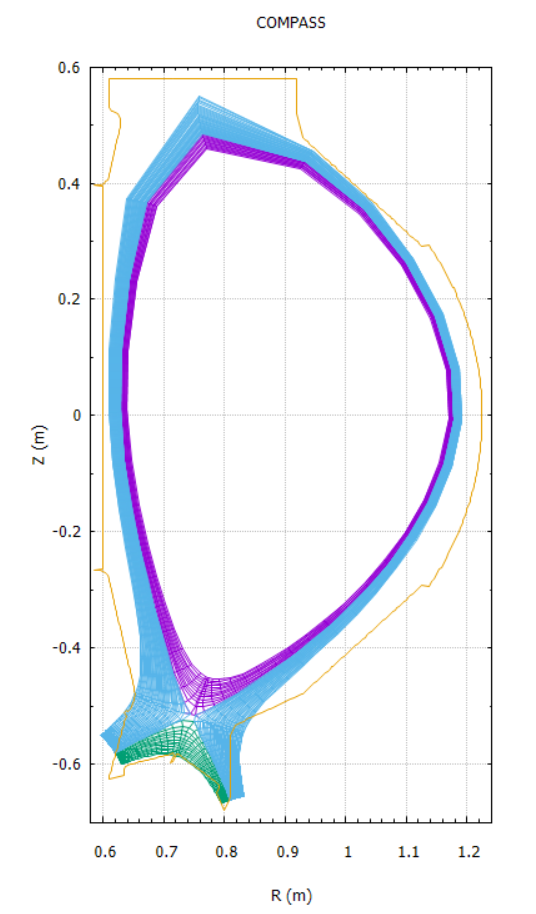 Simulation with TECXY code
Analysis for scenario 24300  (BT=4.25T, Ip =1.3MA, q95=3.7, k=1.8, PNBI=2.7 MW, PECRH=1MW)
Based on the mesh SOLPS-ITER, generation mesh for TEXCY (by I. Borodkina)
Mesh for TECXY is prepared
Start to simulation
TECXY mesh
I. Ivanova-Stanik | PRD-LMD End-of-year/Kick-off meeting| 08. 02 2024
12
Plans for 2024
Continue simulation with COREDIV and TECXY for COMPASS-U scenarios with high heating power
Simulation with COREDIV for scenario with higher auxiliary power (24300)
Testing code CORTECXY – core plasma from COREDIV+SOL from TECXY (realistic geometry).
Results will be reported on:

26th International Conference on Plasma Surface Interaction in Controlled Fusion Devices (PSI-26), Marseille, France.
S. Lucas et al., Preliminary ERO2.0 Li, Sn and W erosion and transport simulations for the COMPASS Upgrade tokamak
J. Horacek et al.,Towards an innovative plasma-facing component sustaining unmitigated ELMs and 60 MW/m2 steady-state
33rd Symposium on Fusion Technology (SOFT2024), Dublin, Ireland
I. Ivanova-Stanik et al.,..
Varenna-Lausanne Theory of Fusion Plasmas, September 2024
J. Horacek et al., Coupled simulations of liquid metal divertor
I. Ivanova-Stanik | PRD-LMD End-of-year/Kick-off meeting| 08. 02 2024
13